Аналіз надійності технологічних систем методом простору можливих станів (стаціонарні процеси).
1. Експлуатація систем які відновлюються. Модель експлуатації з кінцевим часом відновлення.
2. Диференційні рівняння ймовірностей станів систем (рівняння Колмогорова). Правила складання рівнянь.
3. Функції готовності і простою. Фінальні ймовірності.
Коефіцієнт готовності машин - є комплексний показник який характеризує дві властивості:
- безвідмовність;
- ремонтопридатність.
(це ймовірність робото здатного стану
 об’єкта  в довільний момент часу.
В реальній експлуатації сільськогосподарського обладнання спостерігаються наступні періоди роботи:
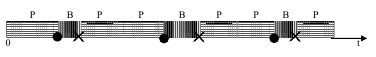 Р – робота;
В – відновлення працездатності після відмов;
Процес експлуатації відновлюємої системи можна трактувати як випадковий процес з:

а) дискретними станами;
б) і безперервним часом.
Це випадковий процес, в якому переходи із одного стану в інший можна розглядати як такі, які виконуються під впливом потоку відмов і відновлень працездатності.
Граф станів
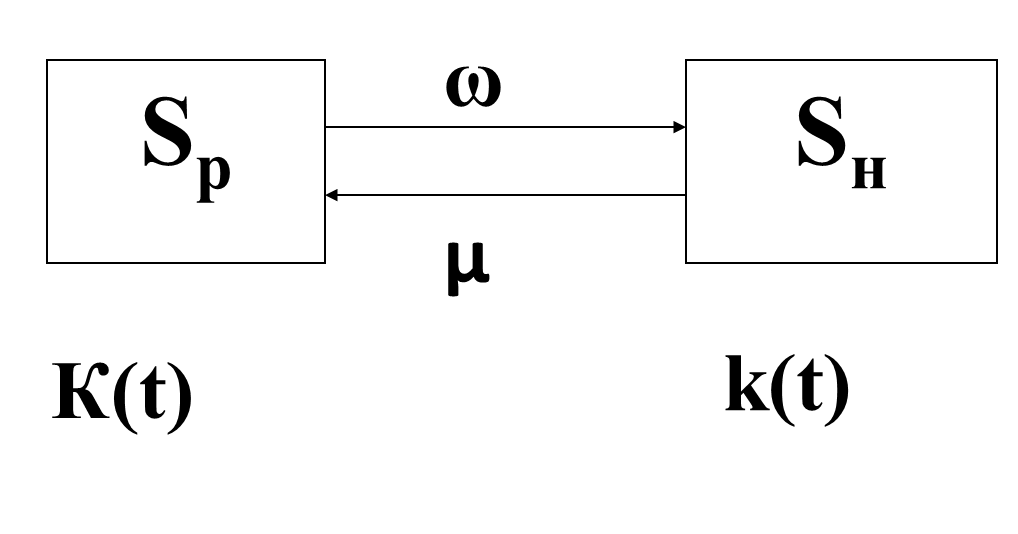 Sp – працездатний стан;
Sн – непрацездатний стан.
Марківські випадкові процеси -МВП
Потоки подій, які переводять систему із одного стану в інший в МВП є пуассоновськими з постійною або залежною від часу інтенсивністю.
МВП з дискретними станами і безперервним часом при постійній інтенсивності ω=const; μ= const називається однорідними.
МВП в фізичних системах з (лічильною) множиною дискретних станів і безперервним часом можна описати диференціальними рівняннями в яких невідомими функціями є ймовірності станів.
Система S з лічильною множиною станів 
S1, S2, …, Si, …, Sj, …, Sn в будь-який момент часу t може бути в одному із цих станів з ймовірністю

  P1(t), P2(t), …, Pi(t), …,Pj(t), …, Pn(t)         (1)

 які називають  ймовірностями  станів системи.
Тут Pi(t) і=1,2,3...n – ймовірність того, що системи S знаходиться  в стані Si в момент часу t тобто:
P1(t)+P2(t)+…+Pi(t)+…+Pj(t)+…+Pn(t)=1
або
Повне уявлення про випадковий процес в системі дають залежності від часу ймовірностей станів системи
Диференційні рівняння ймовірностей станів  системи  (рівняння Колмогорова) в загальному  вигляді мають вигляд:
j=1,2,3,…i=1,2,3,…
Інтенсивність λij(t) потоків можуть бути як залежними від часу, так і не залежними.
Диференційне рівняння зручно отримувати із розміченого графу станів системи виходячи з правила:
Похідна ймовірності кожного стану дорівнює сумі всіх потоків ймовірностей, яки приходять з інших станів в дане, мінус сума всіх потоків ймовірностей, які їдуть із даного стану в інші.


Потоком ймовірності переходу системи із стану Si в стан Sj називають величину λij(t)·Pi(t).
Диференційне рівняння ймовірності роботоздатного К(t) і нероботоздатного к(t) станів для розміченого графа
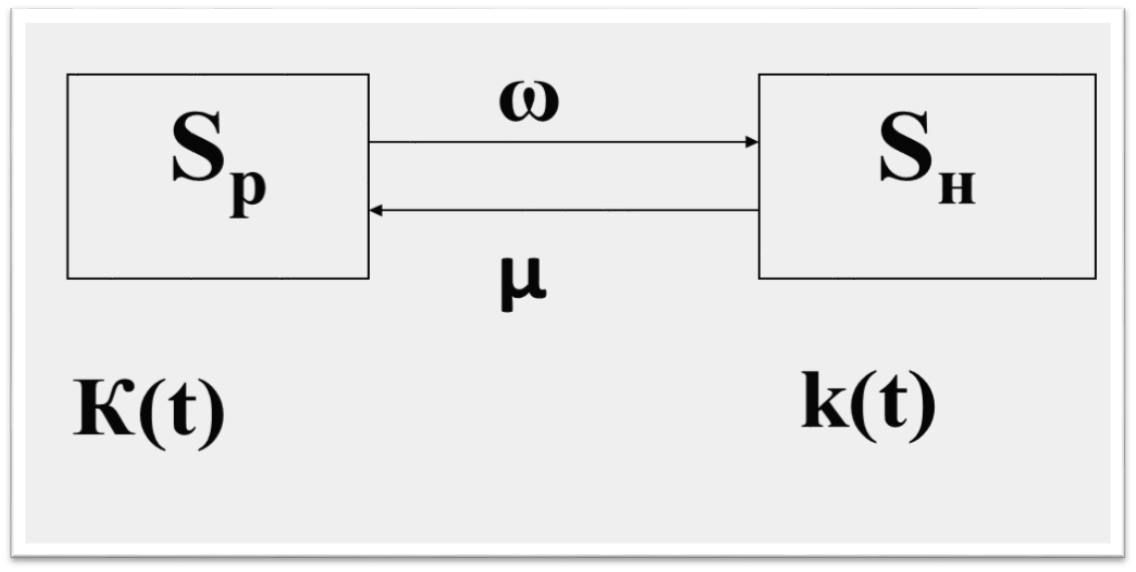 мають вигляд:
Сума всіх ймовірностей станів для любого моменту часу дорівнює:

		К(t)+к(t)=1  - (нормуюча умова)
Підставивши нормуючу умову в к(t)=1-К(t) в систему рівнянь  отримаємо:
Звідкіля
Як відомо загальне рішення неоднорідного диференційного рівняння складається із загального рішення однорідного(при правій частині = 0); особистого рішення неоднорідного диференційного рівняння при заданій правій частині.
Можливо розкласти рівняння:
Загальні рішення рівнянь будуть:
Функція готовності
ймовірність
роботоздатного стану.
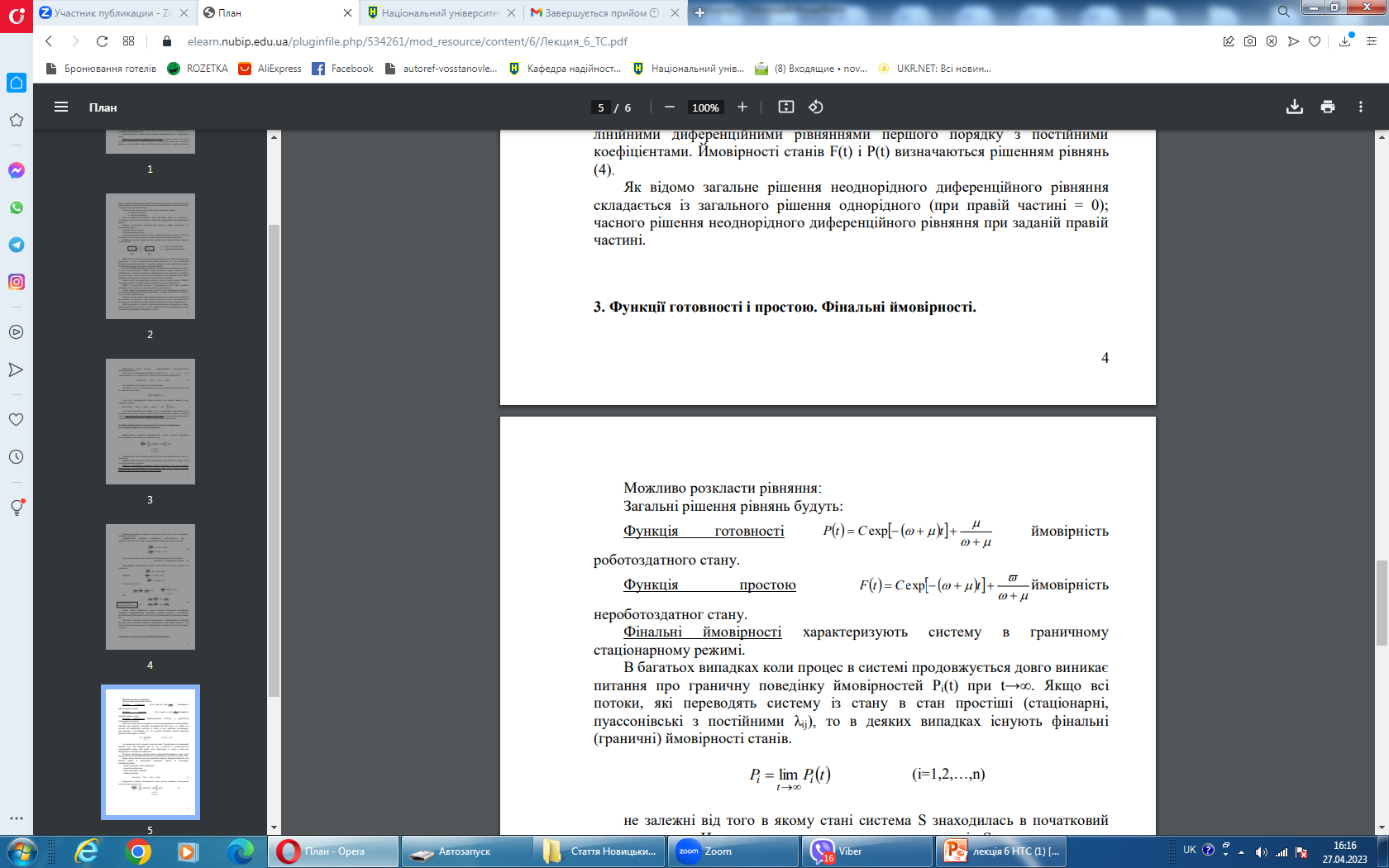 ймовірність
Функція простою
нероботоздатного стану.
Фінальні ймовірності характеризують систему в граничному стаціонарному режимі.
В багатьох випадках коли процес в системі продовжується довго виникає питання про граничну поведінку ймовірностей Pi(t) при t→∞. Якщо всі потоки, які переводять систему із стана в стан простіші (стаціонарні, пуассонівські з постійними λij), то в деяких випадках існують фінальні (граничні) ймовірності станів.
не залежні від того в якому стані система S знаходилась в початковий момент часу. Це говорить про те, що в системі S установлюється стаціонарний режим при якому вона переходить із стана в стан, але ймовірності станів вже не міняються.
В цьому граничному режимі кожна фінальна ймовірність може бути представлена як середній відносний час знаходження системи в даному стані.